Prezentacje multimedialne
Zasady tworzenia efektywnej prezentacji
Struktura slajdu (dobry przykład)
Pisz w formie punktów, nie akapitami i rozwiniętymi zdaniami
Nie przesadzaj z ilością punktów - na jednym slajdzie powinno znajdować się  ok. 4-5 punktów
Unikaj „lania wody”! – używaj słów kluczowych, równoważników zdań i krótkich zdań
Struktura slajdu (zły przykład)
Ten slajd zawiera zbyt wiele słów jak na slajd prezentacyjny. Tekst nie jest pisany w formie punktów, co sprawia trudności prezenterowi oraz publiczności starającej się go odczytać. Pomimo tego, że na tym slajdzie jest dokładnie taka sama liczba wątków jak w poprzednim, wygląda on na dużo bardziej skomplikowany. W skrócie – twoja publiczność spędzi zbyt wiele czasu starając się odczytać ten akapit, tym samym nie skoncentruje się na tym co powiesz.
Struktura slajdu (zły przykład)
Nie używaj rozpraszających i skomplikowanych animacji
Nie używaj zbyt wielu różnych typów animacji (np. wybierz tylko prostą animacje dla tekstu i przejścia slajdu)
Bądź konsekwentny w animacji, którą wybrałeś
Czcionki (dobry przykład)
Rozmiar czcionki powinien wynosić co najmniej 18
Możesz wykorzystać różne rozmiary czcionek dla głównych punktów i podpunktów- ta czcionka jest w rozmiarze 18, główny punkt jest w rozmiarze 20, tytuł 28
Używaj standardowych czcionek jak Times New Roman lub Arial
Czcionki (zły przykład)
Jeśli użyjesz zbyt małej czcionki, nikt nie będzie w stanie jej przeczytać (nawet Ty)
UŻYWAJ WIELKICH LITER TYLKO WTEDY, KIEDY JEST TO NIEZBĘDNE – TAKI TEKST JEST TRUDNIEJSZY DO PRZECZYTANIA
Nie używaj skomplikowanych typów czcionek
Kolory (dobry przykład)
Używaj koloru czcionki, który ostro kontrastuje z tłem (np. czarna czcionka na białym tle)
Używaj koloru aby wzmocnić logikę prezentacji (np. granatowy tytuł, czarny tekst)
Używaj koloru aby wyszczególnić fragment wypowiedzi (tylko okazjonalnie)
Kolory (zły przykład)
Słabo kontrastująca z tłem czcionka jest trudna do przeczytania
Używanie koloru w celach dekoracyjnych jest rozpraszające i irytujące
Używanie różnych kolorów dla punktów głównych jest niepotrzebne- Używanie różnych kolorów dla podpunktów jest niepotrzebne
Próba bycia kreatywnym też może się źle skończyć
Tło (dobry przykład)
Używaj tła takiego jak to - jest nieskomplikowane i atrakcyjne
Używaj jasnego tła (jest bardziej czytelne w gorszych warunkach oświetleniowych)
Używaj takiego samego tła konsekwentnie w całej prezentacji
Tło (zły przykład)
Unikaj tła, które jest rozpraszające, lub z którego trudno coś przeczytać
Umieszczanie fotografii w tle jest kiepskim pomysłem (jeśli bardzo chcesz wykorzystać fotografię - zmniejsz jej kontrast i rozjaśnij)
Wykresy, ryciny i fotografie
Używaj wykresów zamiast tabel z danymi liczbowymi:- Dane liczbowe przedstawione na wykresach są łatwiejsze do porównania i odbioru niż dane w tabeli- Na wykresach łatwiej uchwycić trendy
Zawsze tytułuj wykresy, ryciny i fotografie
Zawsze podaj źródło, z którego pochodzą prezentowane grafiki
Pamiętaj, że słaba jakość grafiki będzie jeszcze bardziej rzucać się w oczy po wyświetleniu przez projektor
Wykresy, ryciny i fotografie
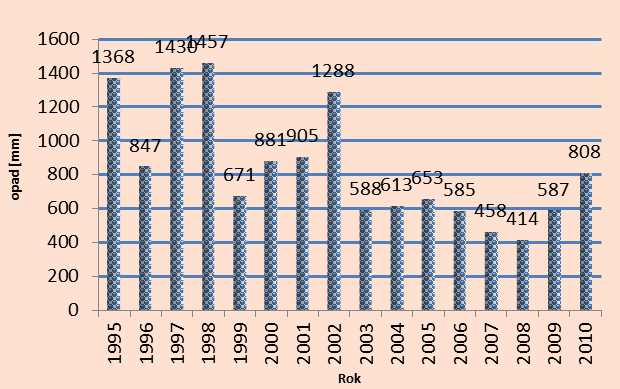 lepiej
gorzej
Wykresy, ryciny i fotografie
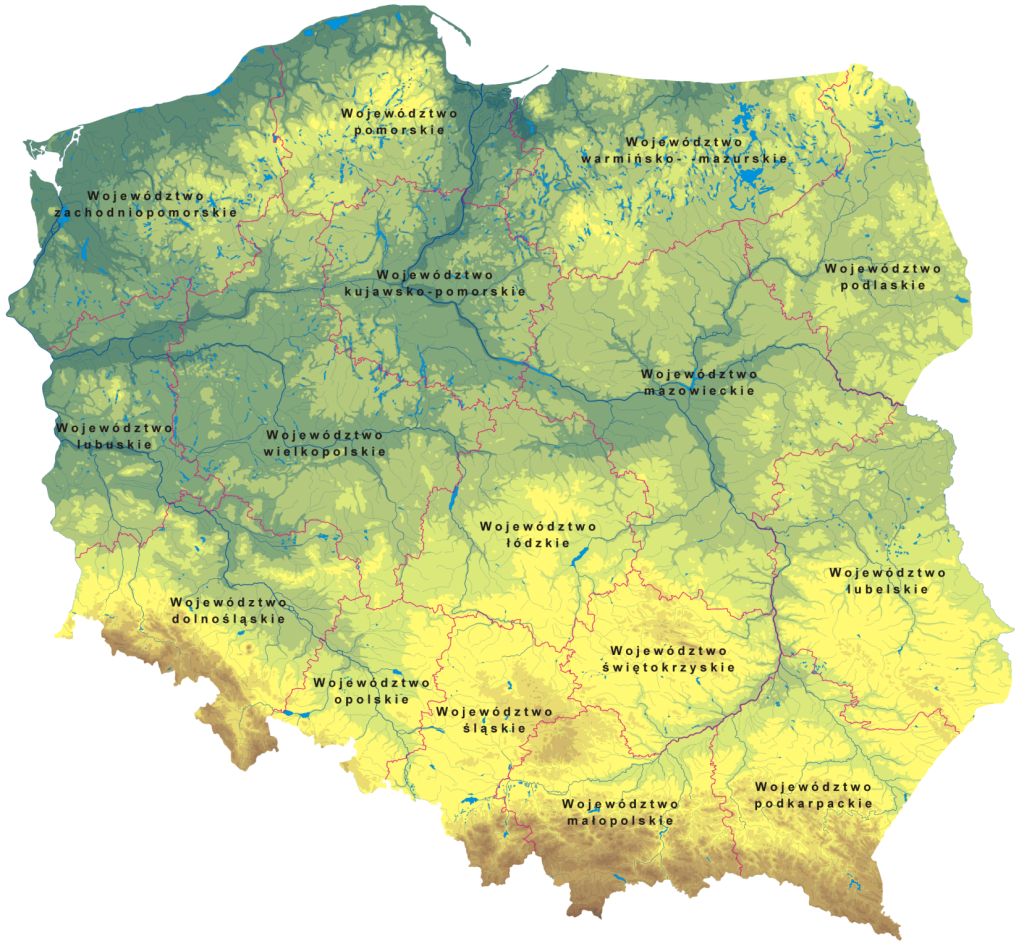 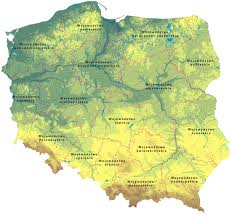 Ryc. 1. Mapa hipsometryczna Polski
(wikipedia.org 2013)
Mapa hipsometryczna Polski
gorzej
lepiej
Wykresy, ryciny i fotografie
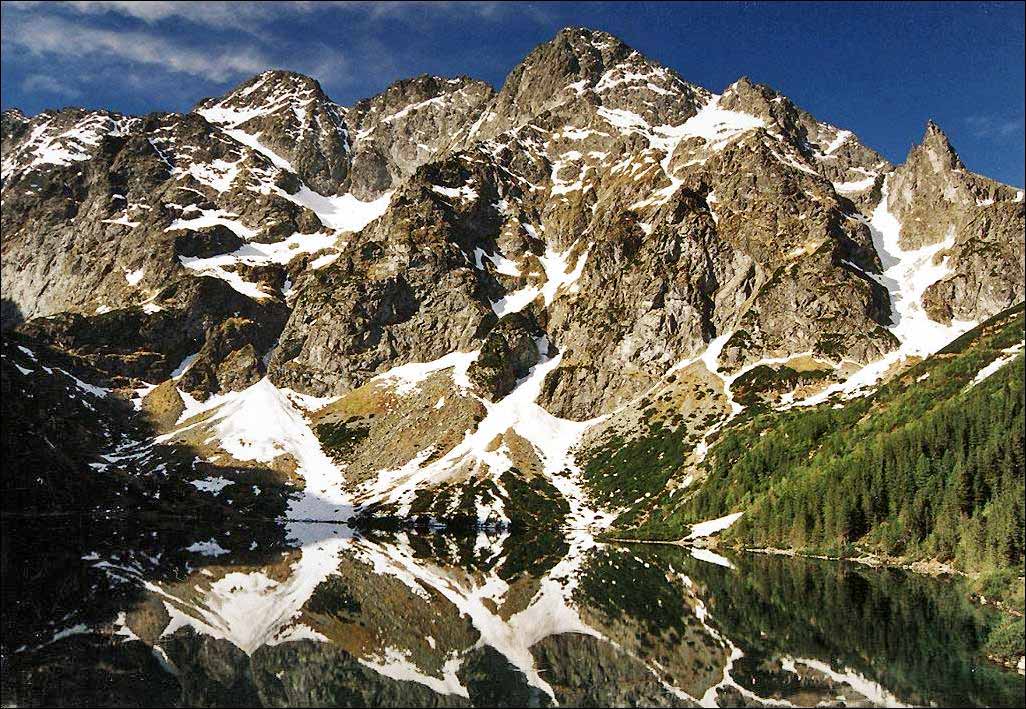 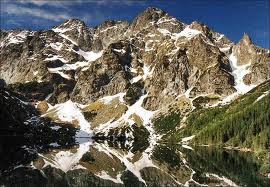 Mięguszowieckie Szczyty
Fot. 1. Mięguszowieckie Szczyty (z-ne.pl 2013)
gorzej
lepiej